Соціальний проект «Лідер – це той, хто читає книжки»
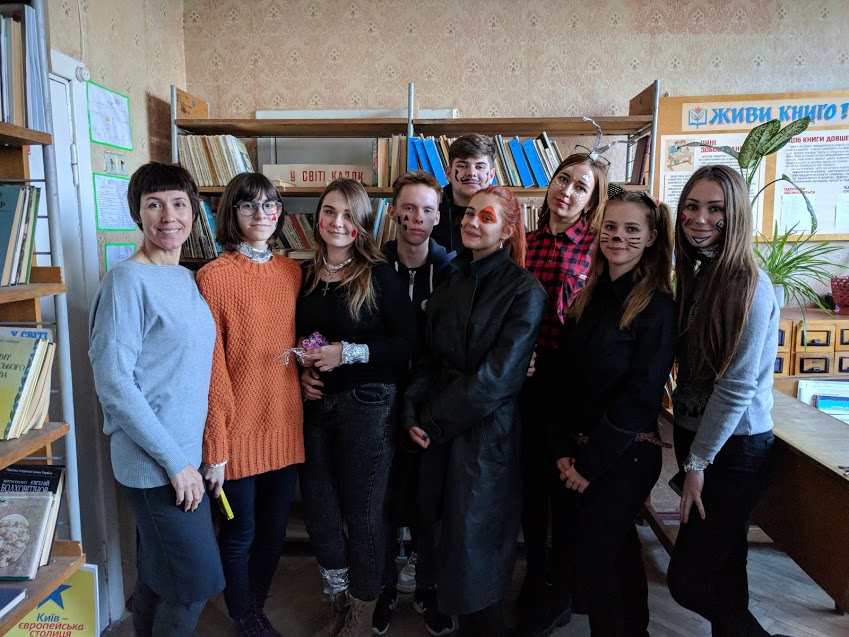 Підготували студенти І курсу
університету ім. б. Грінченка
групи ІБАб-1-17
Мета проекту
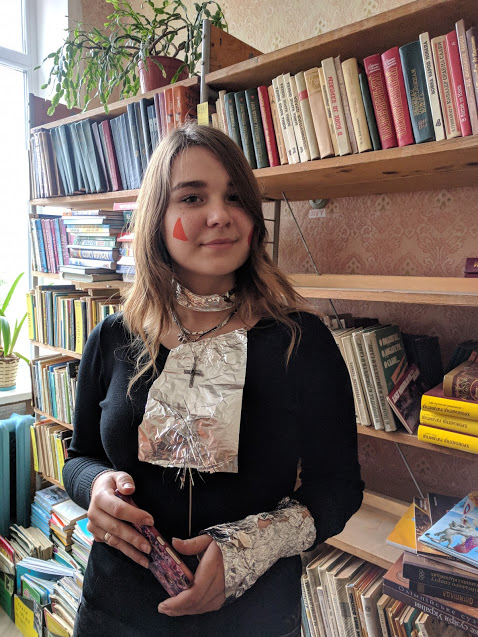 поширення серед громадськості позитивної думки про 
читання;
популяризації книги та читання серед учнів 2-4 класів;
вивчення читацьких інтересів;
впровадження інтегрованих форм залучення до читання;
організація та проведення соціологічних досліджень з 
проблем читання;
підвищення рівня культурної, зокрема читацької 
компетентності дітей;
 створення соціокультурного портрета лідера.
Актуальність проекту
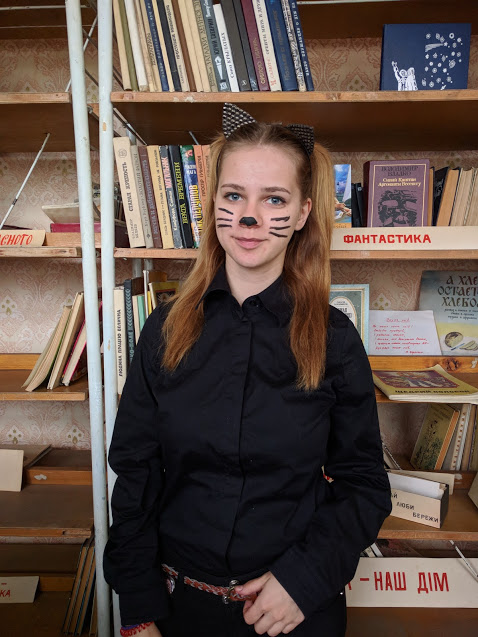 Читацький досвід починає формуватися з самого раннього 
дитинства. Прищеплюючи любов до книги, маємо на меті 
допомагати дітям пізнавати навколишній світ і себе в ньому, 
формувати моральні почуття й оцінки, розвивати лідерські 
якості через читання.
Результати
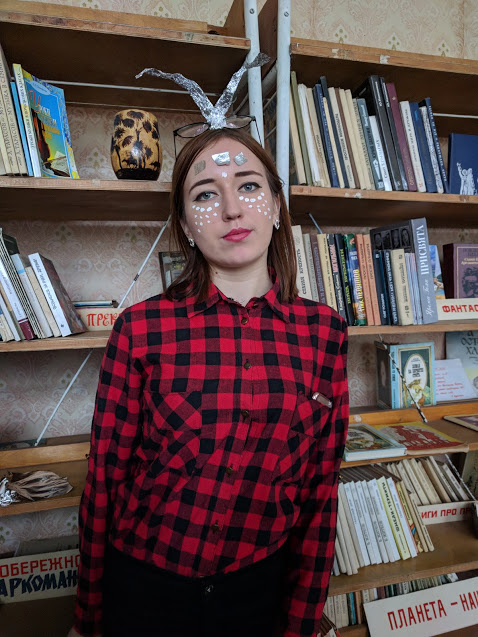 Початок здійснення цієї програми дозволив:
вивчити картину читання та його роль у соціалізації дітей; 
збільшити кількість читаючих користувачів цієї групи; 
підвищити значущість читання для успішної реалізації особистості;
надати можливості розвитку творчого та освітнього потенціалу дітей;
відродити інтерес дітей до читання, шляхом залучення їхньої уваги до можливих шляхів самореалізації;
переконати дітей в тому, що читачі випереджають не-читачів в інтелектуальному розвиткові та частіше стають лідерами;
підвищити соціальну значимість читання та його престижу серед дітей.
Цільова група
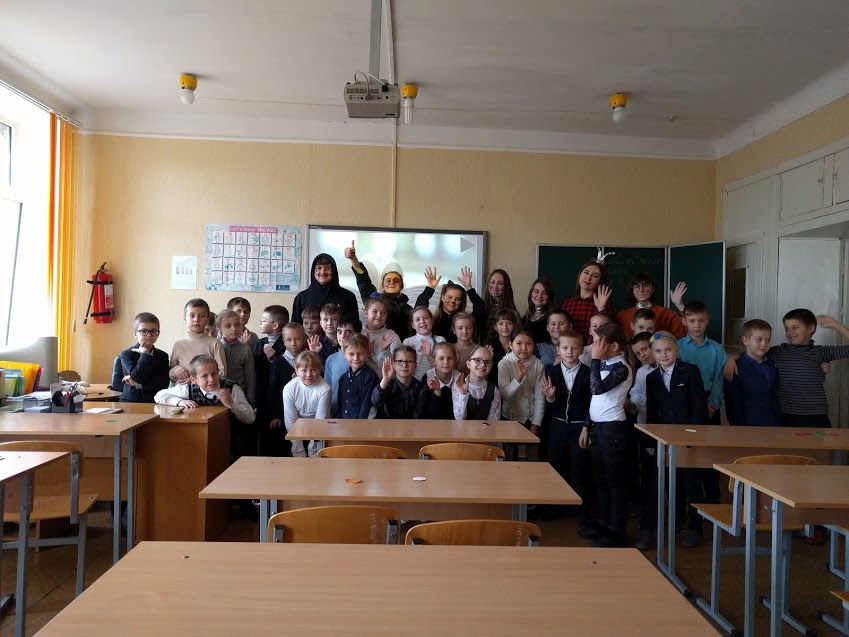 Учні 3-4 класів загальноосвітніх шкіл 
міста Києва.
Завдання проекту
пропаганда художньої і науково-популярної літератури;
сприяння навчальному процесу школярів;
розробка та проведення широкої кампанії з просування читання у дітей віком від 7 до 10 років;
активізація читацької та творчої активності підростаючого покоління;
позиціювання читання серед дітей, як достойний засіб змістовного та цікавого проведення дозвілля;
підвищення громадського інтересу до читання;
створення середовища, що заохочує населення до читання;
виховувати смак читача, його бажання і вміння читати на основі накопиченого століттями досвіду.
План реалізації
здійснення показу мультфільмів з метою кращого сприйняття та засвоєння інформації;
виступ студентів з метою пояснення зв’язку між процесом читання та зародженням лідерських якостей;
проведення конкурсу «Назви книгу, яку прочитав», з метою виявлення читацьких інтересів дітей;
обговорення з дітьми головних якостей лідера під час перегляду мультфільмів;
проведення конкурсу «Крокодил» з метою розвитку у дітей комунікативних здібностей, впевненості у собі та подолання браку спілкування;
 нагородження переможців конкурсів;
опитування дітей за темою «Хто такий лідер?».
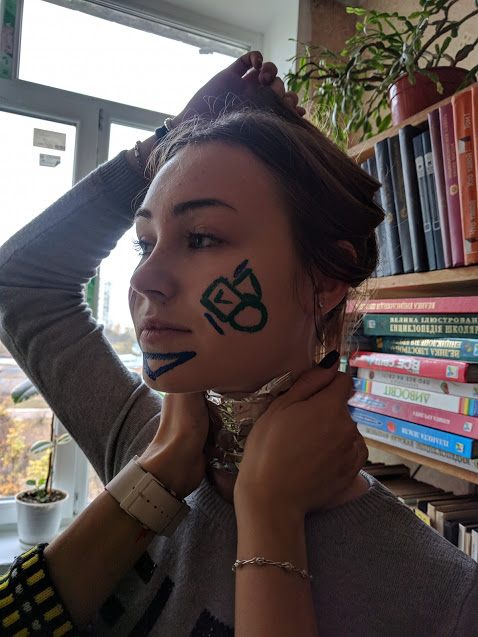 Бюджет
Основні витрати на реалізацію одного заходу 
становлять 148 грн.
Подальший розвиток проекту
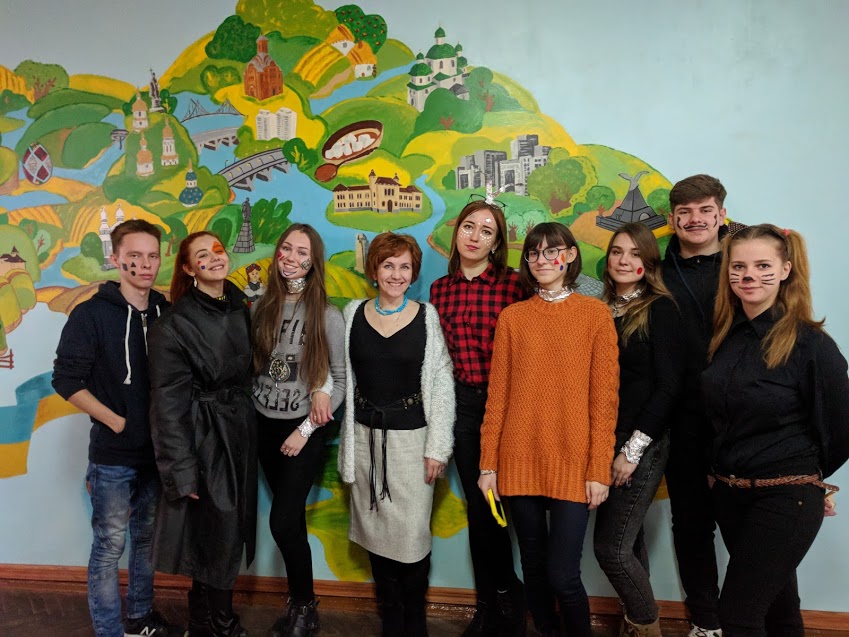 Після проведення разового заходу, 
студентам була висунута подяка педагогів, 
завучів та директора середньої 
загальноосвітньої школи № 50 міста Києва.
У зв’язку з цим надійшло запрошення до 
подальшого відвідування школи з 
подібними заходами. На меті – 
подальший розвиток проекту та його 
вдосконалення.
Дякуємо за увагу!


Соціальний проект «Лідер – це той, хто читає книжки» 
підготували студенти І курсу
Університету ім. Б. Грінченка
групи ІБАб-1-17